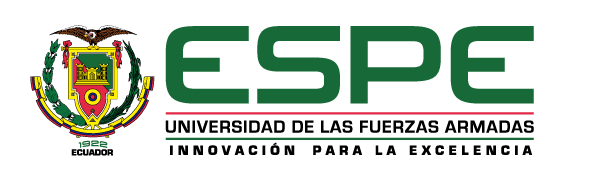 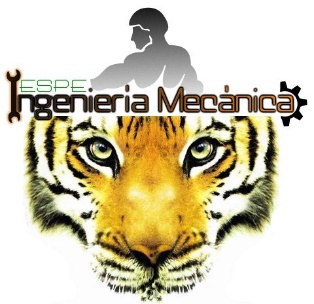 DEPARTAMENTO DE CIENCIAS DE LA ENERGÍA Y MECÁNICA
CARRERA DE INGENIERÍA MECÁNICA
TRABAJO DE TITULACIÓN PREVIO A LA OBTENCIÓN DEL TÍTULO DE INGENIERO MECÁNICO
TEMA: IMPLEMENTACIÓN DE UN REACTOR DE BURBUJAS PARA EVALUAR LA INFLUENCIA DE UN CAMPO ELÉCTRICO EN UN FLUJO MULTIFÁSICO
AUTOR:
QUINGA YANCHALUISA, EDWIN MAURICIO

TUTOR:
ING. NARVÁEZ MUÑOZ, CHRISTIAN PATRICIO
Índice
Objetivos
 Alcance
 Justificación
 Marco Teórico
 Diseño y selección de materiales
 Construcción
 Experimentación
 Análisis de Resultados
 Conclusiones
 Recomendaciones
 Trabajos Futuros
Objetivos
Objetivos
Objetivos
Alcance del proyecto
Que es un reactor de burbujas?
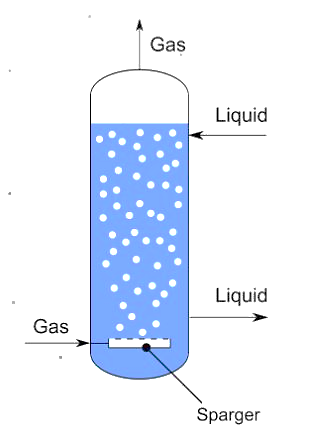 El reactor funciona mediante un fluido líquido y gaseoso, a los cuales se encuentran sometidos en un campo eléctrico, el cual permite que hagan una reacción mutua cuando entran en contacto, a modo que permite formar un burbujeo en un reactivo gaseoso.
Análisis y selección de configuraciones alternativas
Modelo de formación de las burbujas
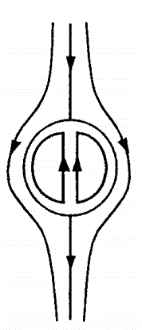 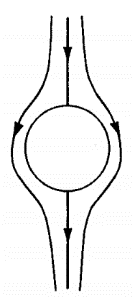 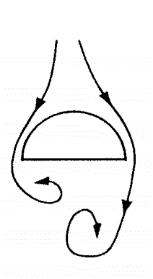 Factores que gobiernan las condiciones finales del fluido
Parámetros de la solución
Parámetros técnicos 
del 
Reactor de burbujas
Parámetros del
proceso
Parámetros ambientales
DISEÑO 
Y 
SELECCIÓN DE MATERIALES
Diseño del reactor de burbujas
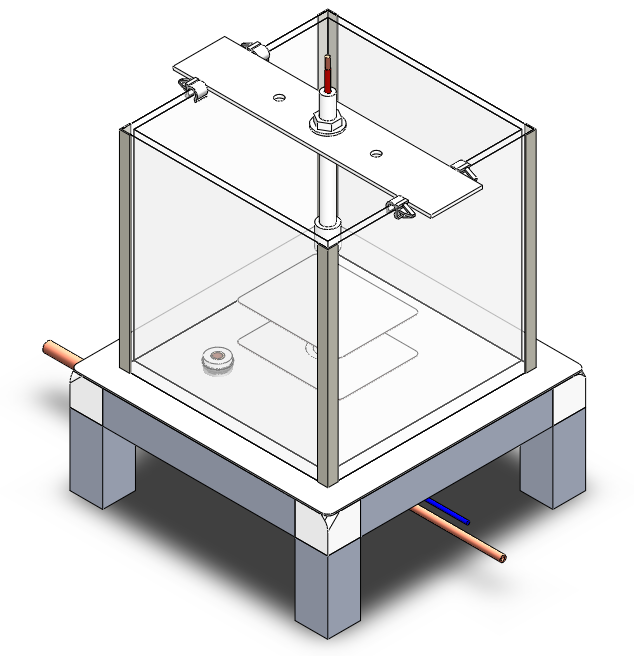 Electrodos con placas paralelas en posición horizontal
Selección de materiales
Características del diseño mecánico de las piezas del prototipo reactor de burbujas
Selección de materiales
Características del diseño hidráulico de las piezas del prototipo reactor de burbujas
Selección de materiales
Características del diseño eléctrico de las piezas del prototipo reactor de burbujas
CONSTRUCCIÓN
Fabricación de la base del reactor y el recipiente de ensayos
Fabricación del sistema hidráulico gaseoso
Fabricación del sistema generador del campo eléctrico, electrodo tipo I
Ensamblaje de cada subconjunto para formar el reactor de burbujas
EXPERIMENTACIÓN
Metodología de trabajo
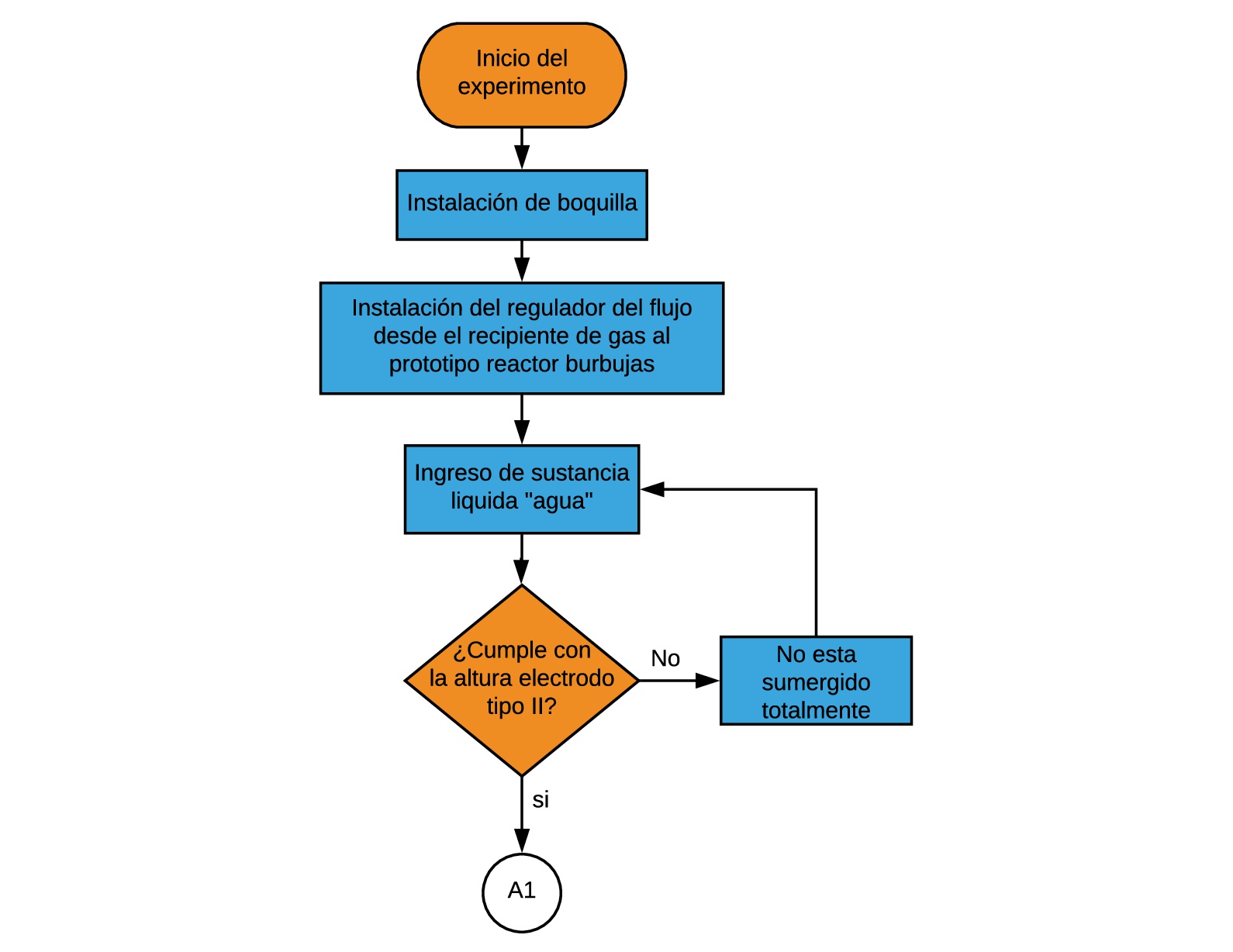 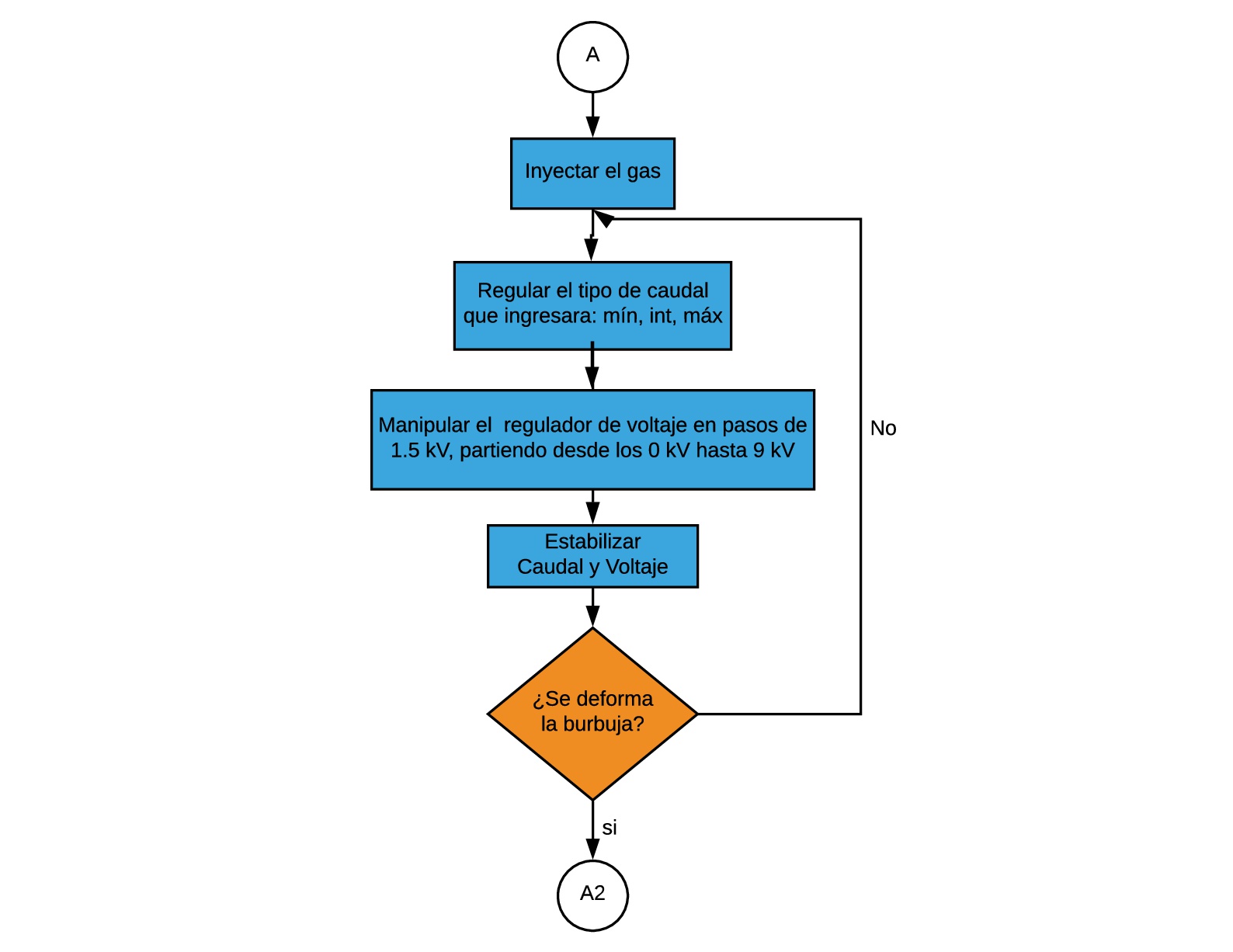 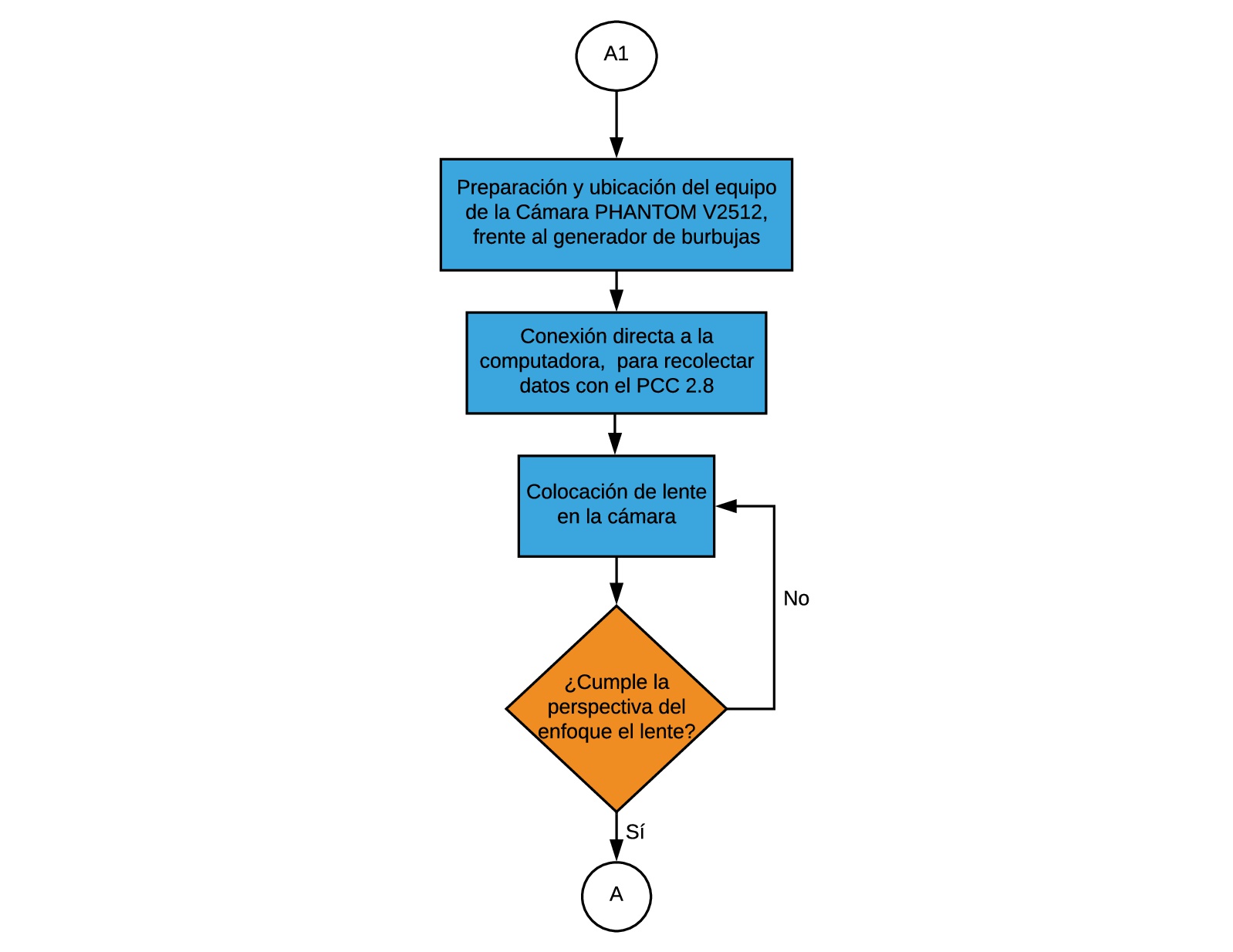 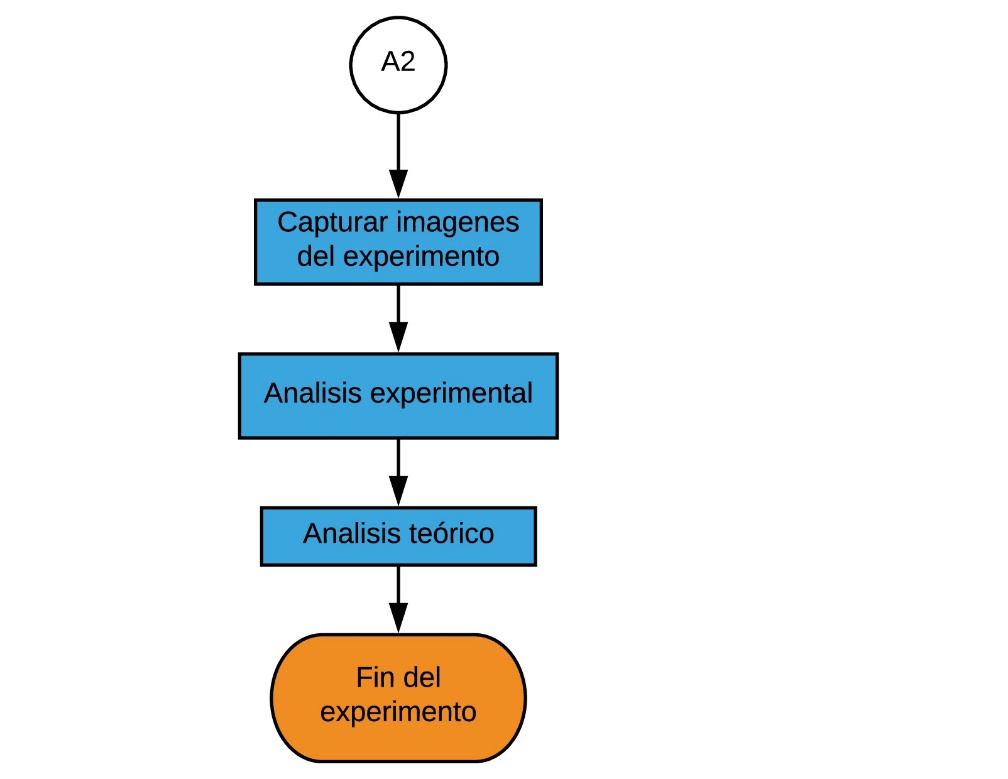 Implementación del reactor de burbujas
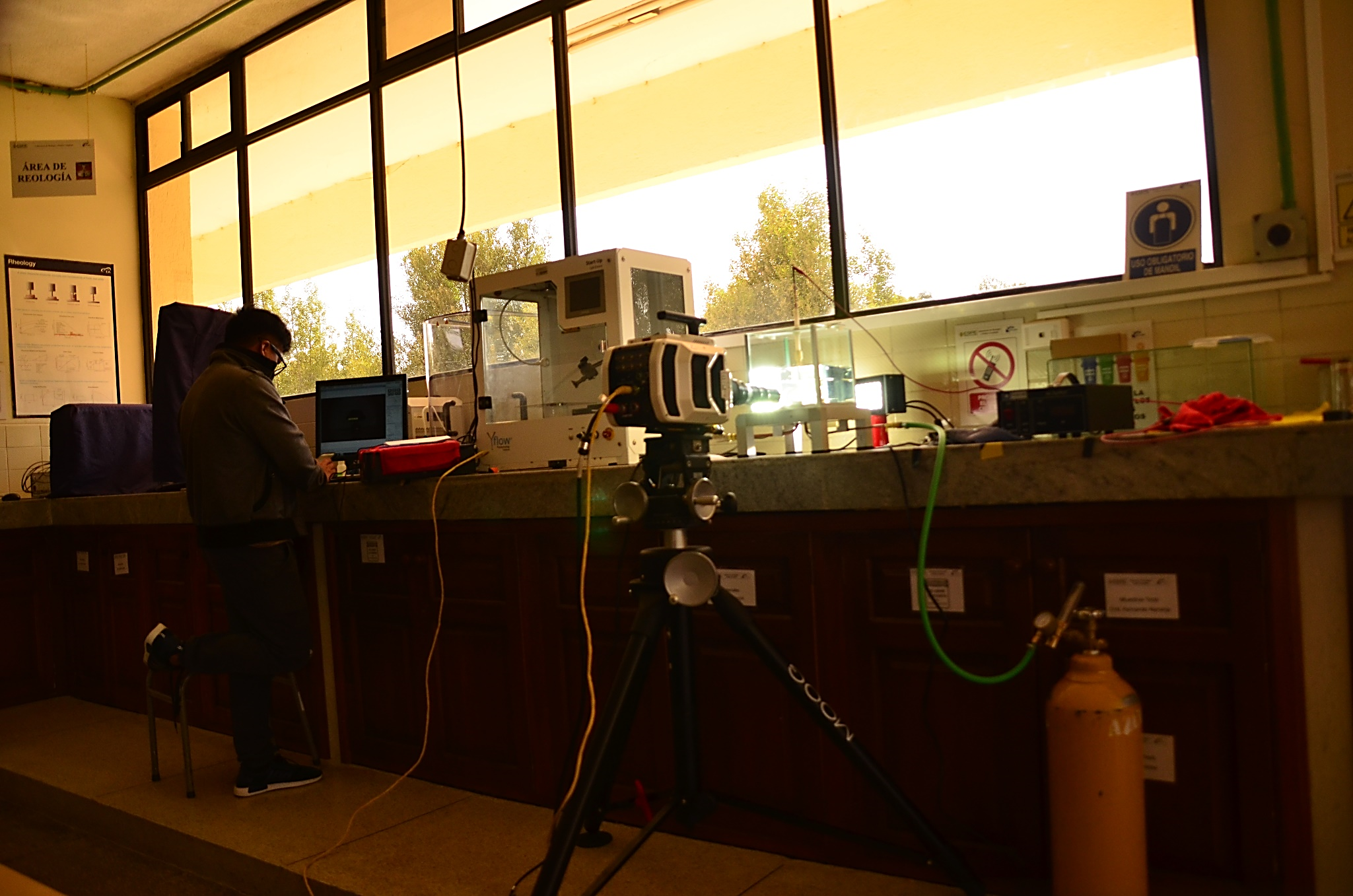 1
5
6
3
Reactor de burbujas
Recipiente de nitrógeno
Generador de voltaje
Cámara Phantom 
Luz led tipo I
PC con software PCC2.8
4
2
Inspección de accesorios del reactor de burbujas
Prueba de funcionamiento
Especificación de parámetros
ANÁLISIS DE RESULTADOS
Clasificación de grupos y ensayos experimentales
Características geométricas de la burbuja
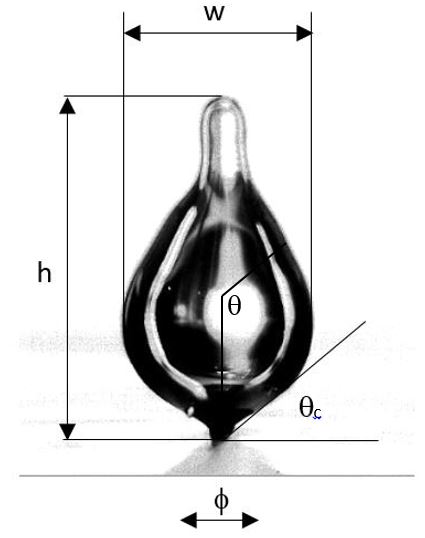 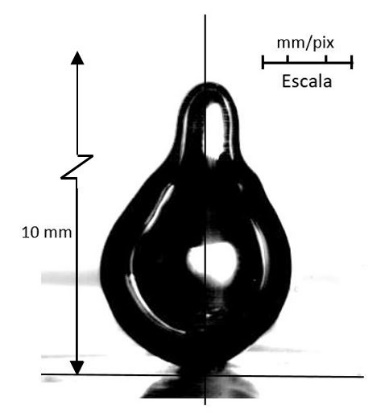 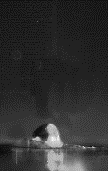 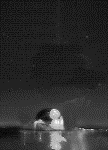 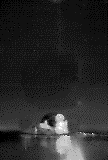 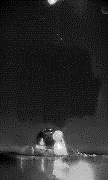 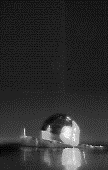 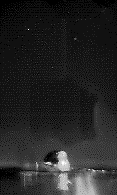 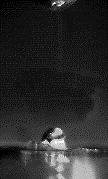 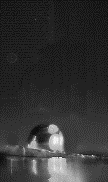 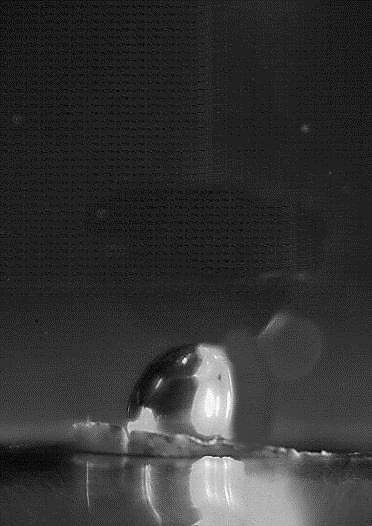 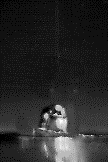 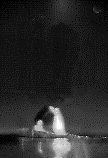 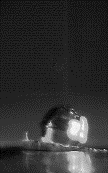 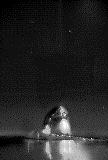 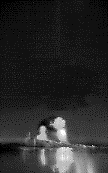 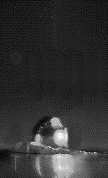 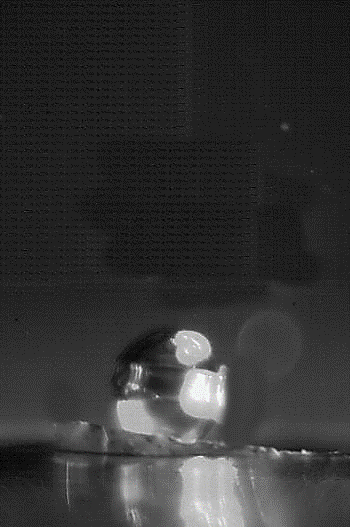 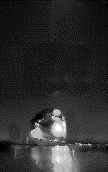 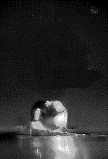 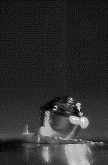 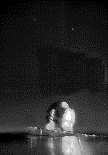 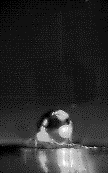 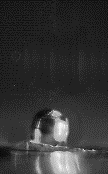 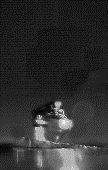 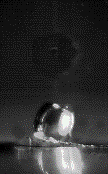 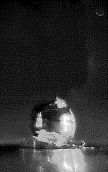 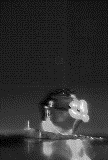 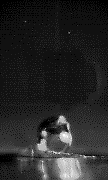 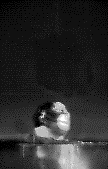 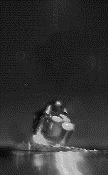 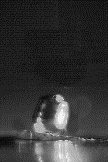 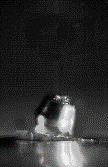 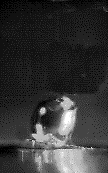 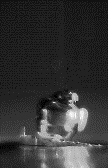 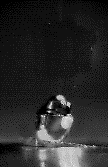 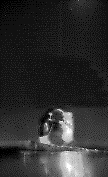 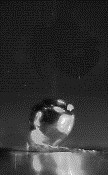 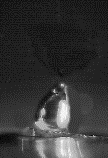 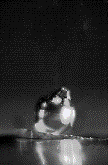 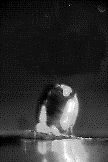 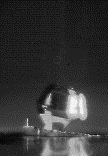 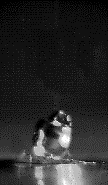 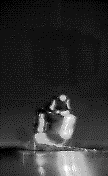 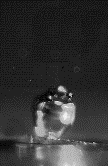 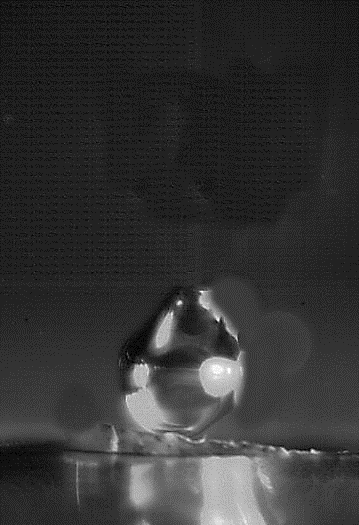 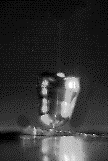 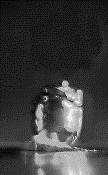 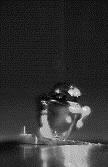 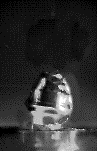 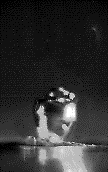 Evolución de la burbuja
Comparación de parámetros: presión variable y flujo volumétrico constante
0,0 kV
0,0 kV
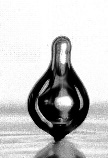 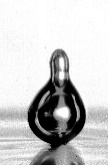 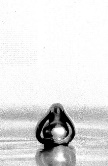 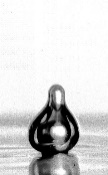 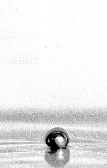 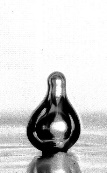 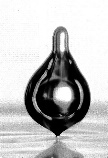 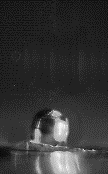 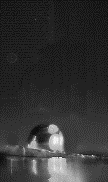 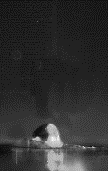 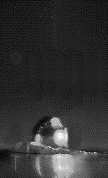 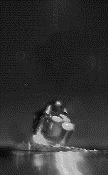 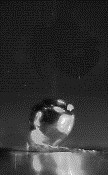 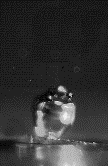 9,0 kV
9,0 kV
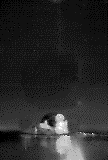 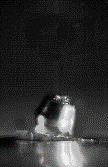 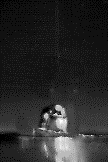 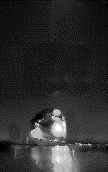 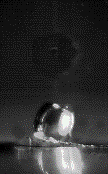 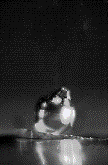 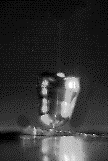 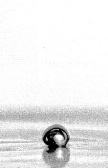 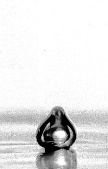 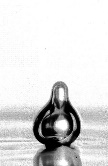 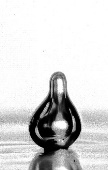 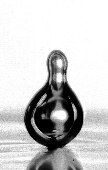 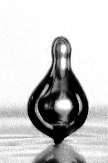 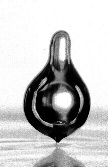 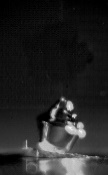 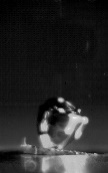 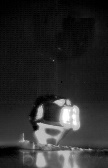 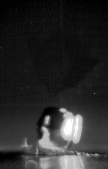 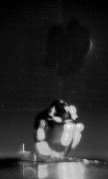 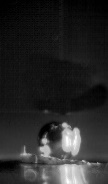 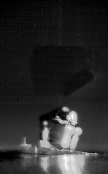 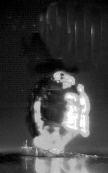 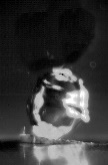 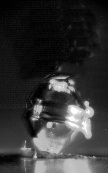 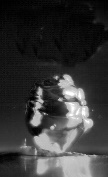 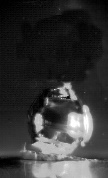 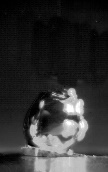 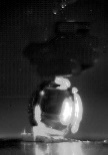 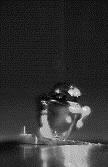 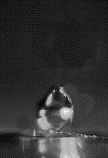 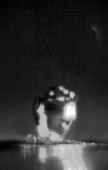 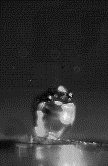 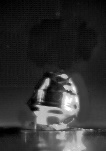 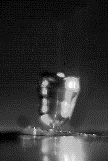 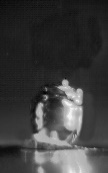 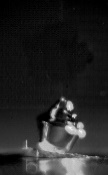 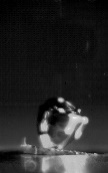 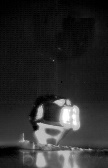 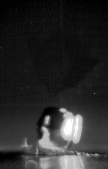 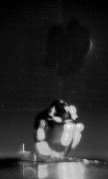 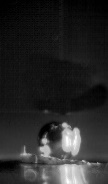 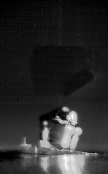 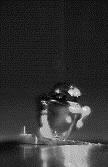 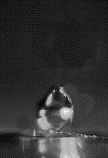 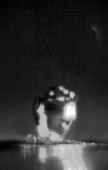 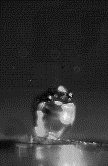 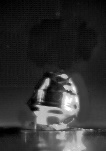 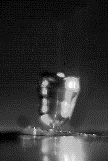 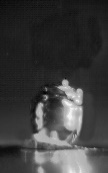 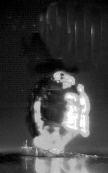 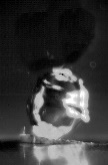 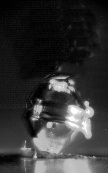 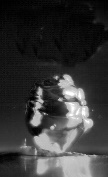 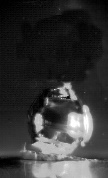 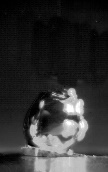 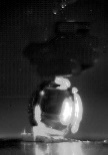 Desprendimiento de una burbuja
Comparación de parámetros: flujo volumétrico variable y presión constante
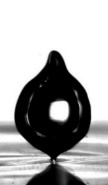 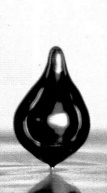 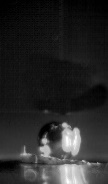 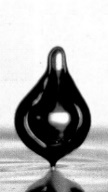 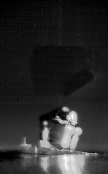 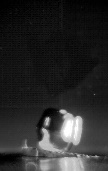 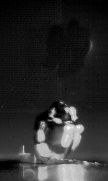 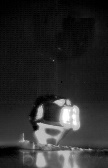 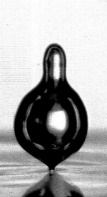 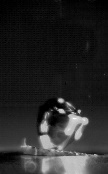 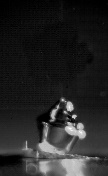 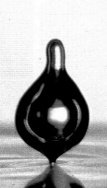 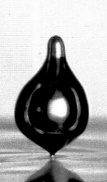 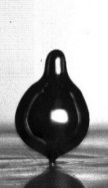 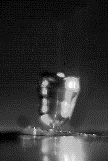 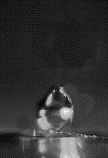 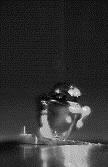 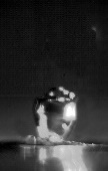 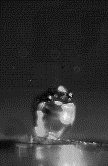 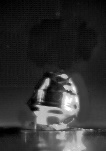 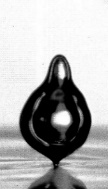 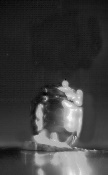 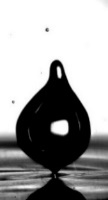 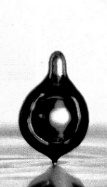 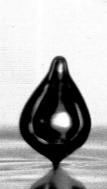 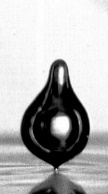 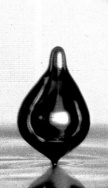 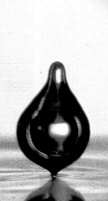 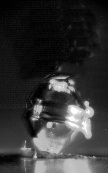 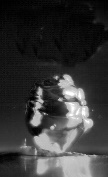 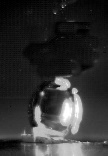 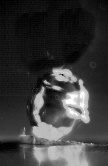 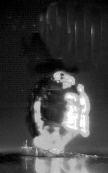 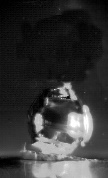 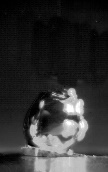 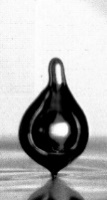 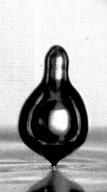 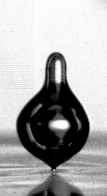 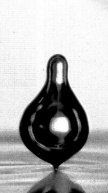 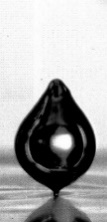 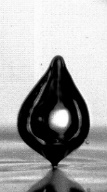 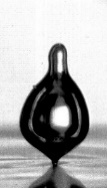 Desprendimiento de una burbuja
Comparación de parámetros: presión variable y flujo volumétrico constante
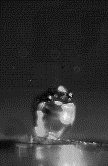 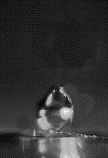 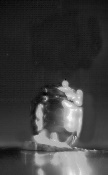 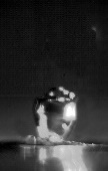 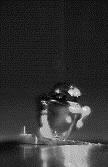 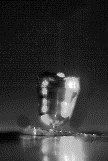 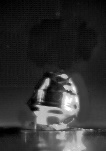 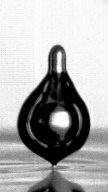 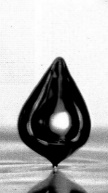 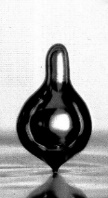 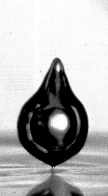 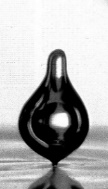 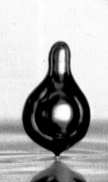 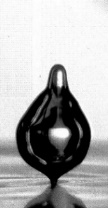 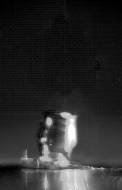 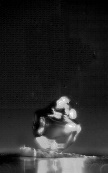 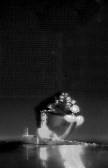 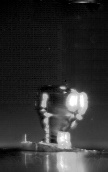 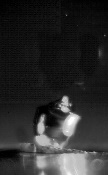 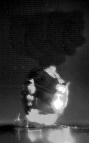 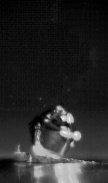 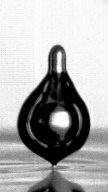 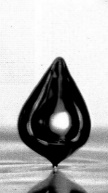 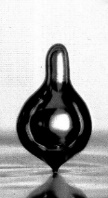 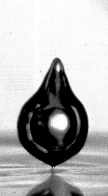 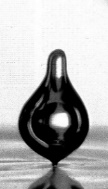 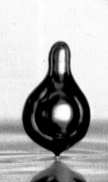 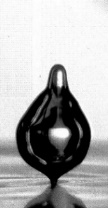 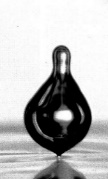 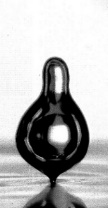 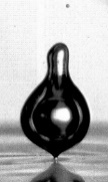 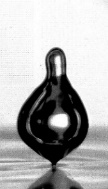 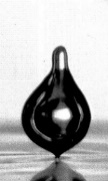 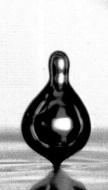 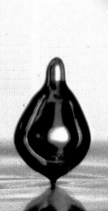 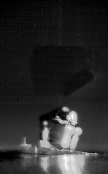 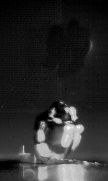 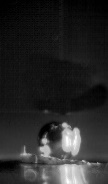 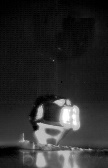 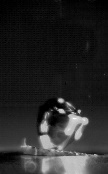 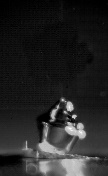 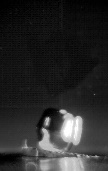 Análisis de velocidad
Velocidad normal
Fuerzas de flotación y tensión superficial
Contaminado
Puro
Análisis de velocidad
GRUPO I: Diámetro de : 0,3 mm, flujo volumétrico variable y presión constante
Análisis de velocidad
GRUPO II: Diámetro de : 0,3 mm, presión variable y flujo volumétrico constante
Análisis de velocidad
GRUPO III: Diámetro de : 0,5 mm, flujo volumétrico variable y presión constante
Análisis de velocidad
GRUPO IV: Diámetro de : 0,5 mm, presión variable y flujo volumétrico constante
Fuerzas de equilibrio sobre una burbuja
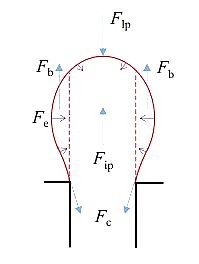 Fuerzas sin campo eléctrico
Fuerzas con campo eléctrico
Fuerzas de equilibrio sobre una burbuja
GRUPO I - GRUPO III: flujo volumétrico variable y presión constante
Diámetro de  0,3 mm
Diámetro de  0,5 mm
Fuerzas de equilibrio sobre una burbuja
GRUPO II – GRUPO IV: presión variable y flujo volumétrico constante
Diámetro de  0,3 mm
Diámetro de  0,5 mm
Análisis de la influencia del campo eléctrico
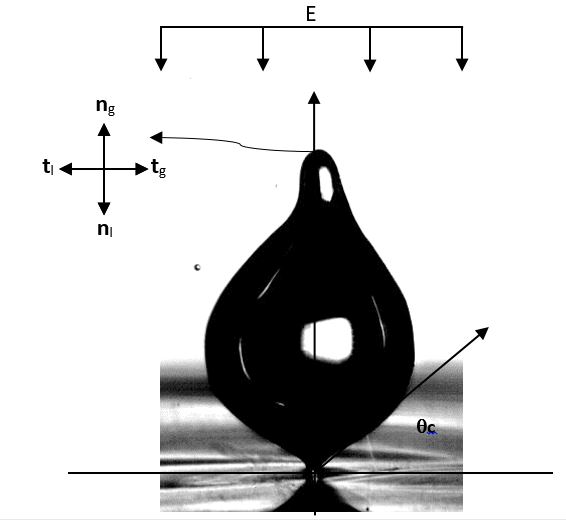 ESFUERZOS ELÉCTRICO
Esfuerzo de dielectroforesis
Esfuerzo de electrostricción
Esf. electrohidrodinámico
FUERZA ELECTRICA
Esfuerzos eléctricos alrededor de la burbuja
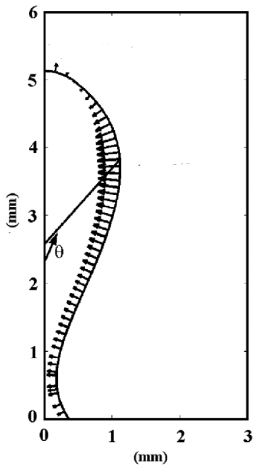 PARÁMETROS DE ESFUERZOS ELÉCTRICOS
Esfuerzos eléctricos alrededor de la burbuja
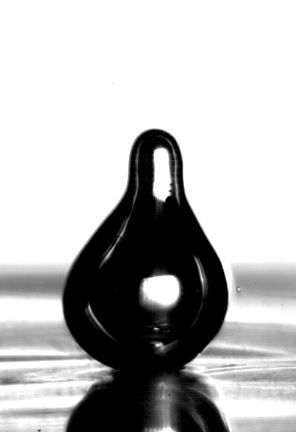 T(EHD)
T(STR)
T(STR)
Fuerza eléctrica a lo largo de la burbuja
Comparaciones de la influencia del campo eléctrico en su punto máximo 9,0 kV
CONCLUSIONES
Se diseñó y construyó un reactor de burbujas para evaluar la influencia de un campo eléctrico uniforme en un flujo multifásico, el mismo que será implementado en el Laboratorio de Reología de la Universidad de las Fuerzas Armadas-ESPE, para realizar el estudio del comportamiento de una burbuja cuando tiene deformaciones por las fuerzas que actúan en la superficie del fluido.
CONCLUSIONES
Se definió las principales variables y parámetros específicos  experimentales, para cada tipo de ensayos de cada de uno de los grupos, los cuales serán mencionados  a continuación:
CONCLUSIONES
Para validar los resultados de velocidades obtenidos experimentalmente se utilizó la ecuación propuesta por Tomiyama et al. (2002), se aplicó este modelo por ser la que proporcionaba menor incertidumbre de error en la velocidad teórica de la burbuja de nitrógeno cuando interactuaba con un fluido líquido “agua”.
Es necesario aplicar el número adimensional Bond, este se relaciona dependiendo de la pureza del fluido líquido
CONCLUSIONES
CONCLUSIONES
CONCLUSIONES
Al utilizar un diámetro de boquilla de  0.3 mm, se pudo observar que en el contorno de la burbuja en la punta superior se genera una cresta muy pequeña, cuando se usa un diámetro de boquilla de  0.5 mm, se obtuvo en el contorno de la burbuja en la parte superior se genera un cresta muy prolongada. Estos son producidas por valores altos de las condiciones experimentales de trabajo, en especial de la presión.
RECOMENDACIONES
Para el ensamblaje e implementación del prototipo del reactor de burbujas, se debe realizar una cuidadosa inspección en las conexiones eléctricas e hidráulicas, las cuales si ejercen algún tipo falla estas se verán reflejadas en la obtención de datos. 

Es necesario tener cuidado con la manipulación del equipo regulador de energía para no obtener datos erróneos en el proceso de experimentación, como también cuidar los lentes de la cámara de alta velocidad Phanton V2512 de toda suciedad. 

Utilizar un instrumento que permita regular con una alta gama de precisión la tasa de flujo volumétrico y sobre todo la presión.
TRABAJOS FUTUROS
Realizar un estudio sobre el efecto que tendría en una burbuja en dirección ascendente cuando se aplica un campo eléctrico no uniforme.